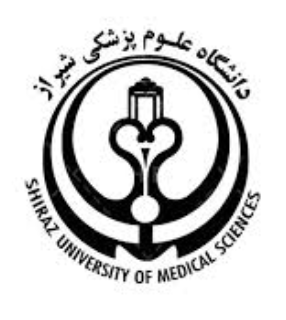 IN THE NAME OF GOD
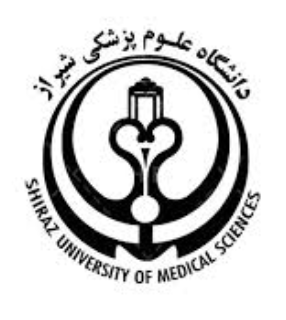 mHealth in Rehabilitatin during last decade
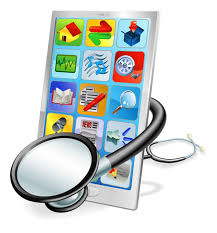 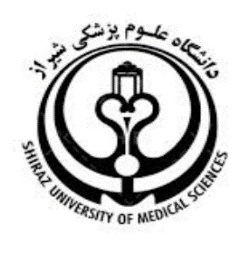 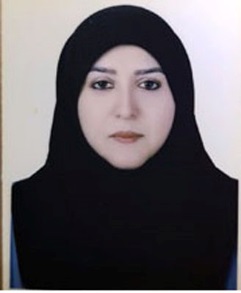 Zahra Rojhani-Shirazi
Professor  of Physical Therapy

Shiraz University of Medical Sciences
Faculty of Rehabilitation
Department of Physical  therapy
3
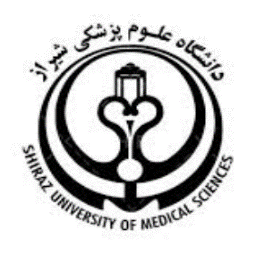 Telemedicine
 The exchange of medical information through electronic communication in order to improve  patient’s clinical health status
Multiple forms of electronic communication:
 including phone calls, emails, text messages, video conference calls, mobile applications, and interactive websites
Variety of telemedicine uses :
 preserving and maintaining health including symptom management, screening services, monitoring of disease activity ,  self-management programs for chronic diseases such as diabetes mellitus, COPD,..
Mobile applications using method of telemedicine
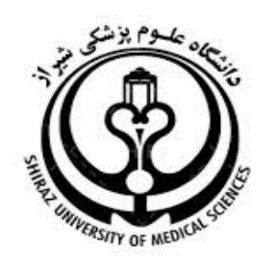 *Introduction 
- 91% of adults are using cell phones
-The role of mobile health technology in healthcare is steadily growing
-2015     500 million people     healthcare application
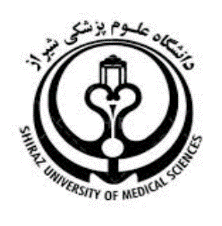 mHealth
Within years of the 21st century, we have witnessed remarkable technological progress with the developments of powerful and portable computing devices
What is mHealth? 
Diverse application of wireless and mobile technologies designed to improve :
       -health research
      - health care services
      - health outcomes 
*mHealth has the potential to reduce the cost of health
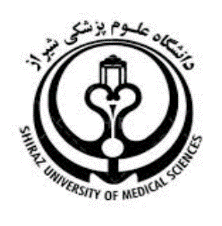 mHealth in rehabilitation
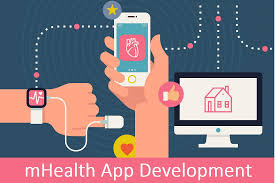 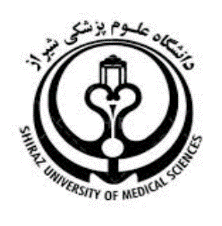 *The category of health-related apps has seen significant growth:
 In 2010      5800 apps         health and wellness
In 2013        17,000 medical apps        free to the consumer
By 2015       500 million people        medical apps
By2021    1.5. mobile devices      mobile phones are the most popular technology
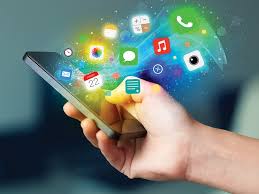 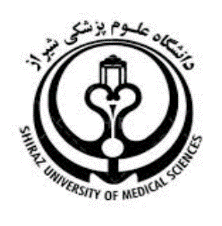 Categorization of the mobile applications:
Lifestyle-oriented apps
Patient-oriented apps
Clinician-oriented apps
mHealth systems
*Major point  in all aspects is accessibility
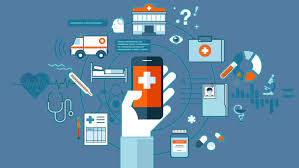 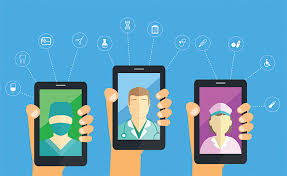 The studies evaluating apps as interventions showed
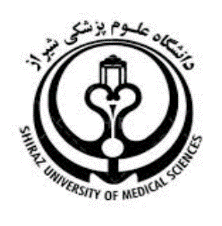 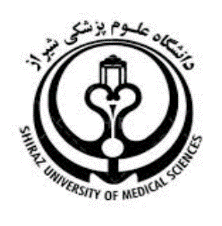 Stroke apps:
lifestyle-oriented app      physical activity   step count, walking time, fatigue
 patient-oriented apps    functional outcomes, high satisfaction, language function 
 A valid and reliable tele-screening tool      aphasia
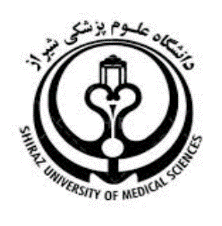 Musculoskeletal apps
Facilitated knee rehabilitation 
Prevented ankle sprain recurrence 
Facilitated wrist and/or hand rehabilitation 
Improving their sit-to-stand motion 
 Osteoarthritis index
Rheumatoid arthritis
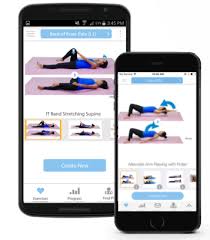 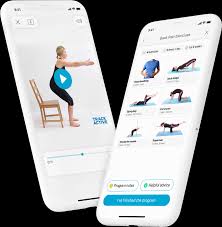 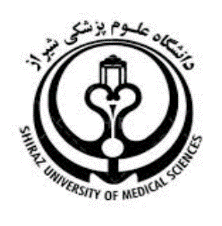 Spinal cord injury apps
 Spina bifida (self management)
Virtual coaching system(for users of electric powered wheelchairs to remind  …)
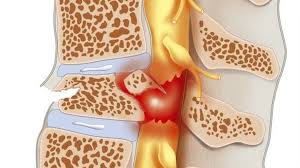 Traumatic brain injury apps
Facilitating planning of appointments 
Evaluating mood-related symptom
Improving cognitive memory 
Facilitating the use of transportation systems 
Home-based rehabilitation program
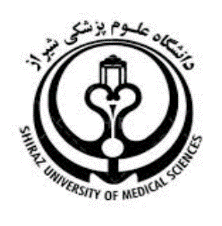 [Speaker Notes: PADs=Personal digital assistants as cognitive aidsis a term for a small, mobile, handheld device that provides computing and information storage and retrieval capabilities for personal or business use, often for keeping schedules, calendars and address book information handy.]
Cardiac apps
Facilitating cardiac rehabilitation in the home setting
Exercise
Symptom monitoring 
Physical activity monitoring (via GPS technology, electrocardiogram, and vitals assessment)
Behavior modification 
Assessment of symptoms following discharge from the hospital
Questionnaire measuring physical activity
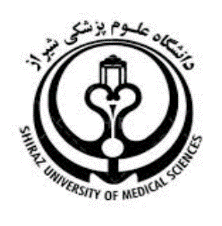 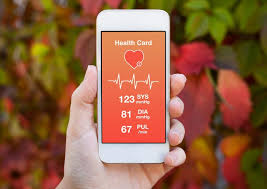 Pulmonary apps
Facilitating home-based exercise rehabilitation
 Enabling self-management 
Supporting self-management of dyspnea 
Facilitating exercise training programs
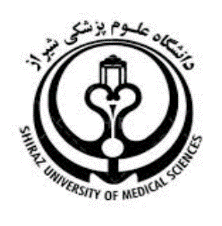 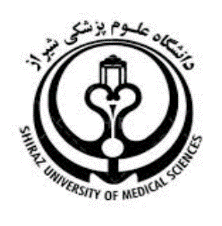 Neurological apps
Assessing or improving the gait                      Parkinson disease,  cerebral palsy 
Assisting with cognitive rehabilitation            Multiple sclerosis 
Quality of life questionnaire                            Children with neuromuscular conditions
Gaze stabilization training                               Vestibular hypofunction
Nonspecific and general rehab apps
Three apps focused on improving:
 balance
 strength
 mobility
 cognition
phone strapped to the lower back that collected motion data about trunk tilt while providing audio feedback 
Mobile-based augmented mental and physical activities depending on rehabilitation needs
Interactive games designed to deliver fall prevention exercises while using the mobile phone as a motion sensing
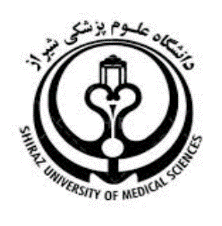 Three limitations of the studies in mHealth:
Low RCTs design
 Small participant populations
Focused on adult rehabilitation
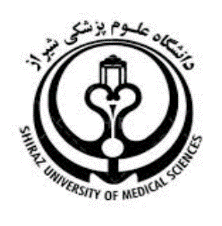 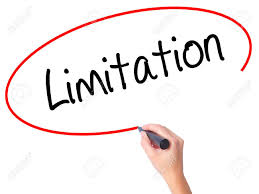 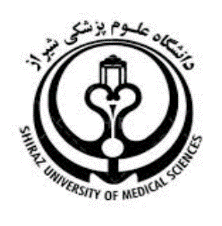 Three main paths for using mHealth  in the real world: 
To identify new methods for patient beneficial and measurable behavioral changes
 To develop the necessary tools to streamline clinical integration and data analytics
 To identify the regulatory factors that promote the most effective technologies for clinical use.
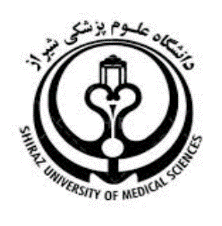 Future recommendations:
Apps as interventions
RCTs 
Wide range of outcomes:
health-related outcomes
 functional outcomes
 participation and psychosocial outcomes
Data security and electronic health record (EHR) integration
 Apps intended to support pediatric or vulnerable populations
Apps for medical and rehabilitation care in developing nations
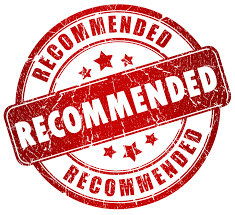 *Some references:

-Mobile Health Technology Evaluation. Am J Prev Med. 2013 August ; 45(2): 228–236
-Mobile-health: A review of current state in 2015. Journal of Biomedical Informatics 56 (2015) 265–272
-Mobile technology and the digitization of healthcare. European Heart Journal (2016) 37, 1428–1438
-Telemedicine and Mobile Health Technology Are Effective in the Management of Digestive Diseases: A Systematic Review. Digestive Diseases and Sciences (2018) 63:1392–1408
-Systematic Review of Mobile Health Applications in Rehabilitation. Archives of Physical Medicine and Rehabilitation 2019;100:115-27
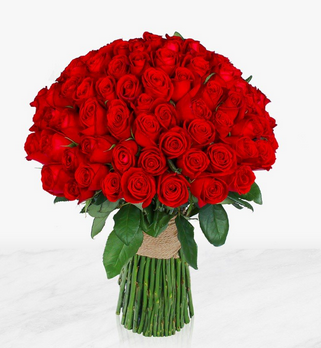 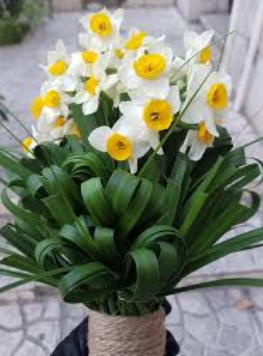 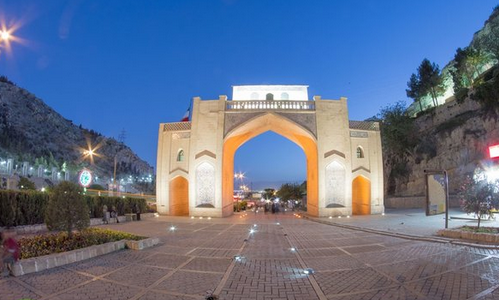 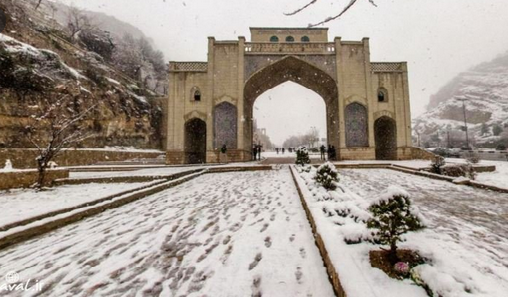 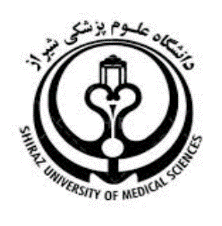 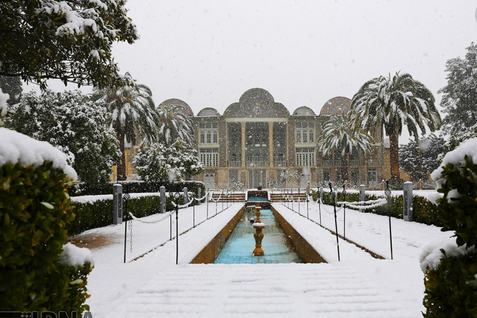